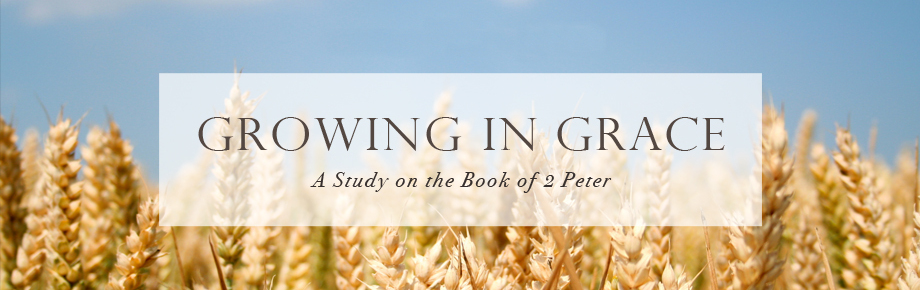 The Reality of False Teachers (Part 4e)
2 Peter 2:10-22
Sunday, July 9, 2023
2 Peter 2:20-22
20 For if, after they have escaped the defilements of the world by the knowledge of the Lord and Savior Jesus Christ, they are again entangled in them and are overcome, the last state has become worse for them than the first. 21 For it would be better for them not to have known the way of righteousness, than having known it, to turn away from the holy commandment handed on to them. 22 It has happened to them according to the true proverb, "A DOG RETURNS TO ITS OWN VOMIT," and, "A sow, after washing, returns to wallowing in the mire."
The Reality of False Teachers
Their contrast (2:1a)
Their constancy (2:1b)
Their company (2:1c)
Their code (2:1d)
Their calamity (2:1e)
Their contamination (2:2)
Their conspiracy (2:3a)
Their condemnation (2:3b)
Their condition (2:4-8)
Their confinement (9-10a)
Their conceit (10b-13a)
Their conduct (13b-14)
Their covetousness (15-16)
Their cunning (17-19)
2 Peter 2:1-2
1 But false prophets also arose among the people, just as there will also be false teachers among you, who will secretly introduce destructive heresies, even denying the Master who bought them, bringing swift destruction upon themselves. 2 Many will follow their sensuality, and because of them the way of the truth will be maligned;
The introduction and propagation of “destructive heresies” or literally “heresies of destruction.”  

The denying of Christ as Master and Lord.
2 Peter 1:3
seeing that His divine power has granted to us everything pertaining to life and godliness, through the true knowledge of Him who called us by His own glory and excellence.
The Reality of False Teachers
Their corruption (2:20-22)
False teachers possess an insufficient knowledge of Christ (20a)
For if, after they have escaped the defilements of the world by the knowledge of the Lord and Savior Jesus Christ
Thomas Watson (1620-1686)
Knowledge without repentance will be but a torch to light men to hell.
Knowledge of Christ
2 Peter 1:3 -  seeing that His divine power has granted to us [genuine believers] everything pertaining to life and godliness, through the true knowledge of Him who called us by His own glory and excellence. 

2 Peter 1:8 - For if these qualities are yours [a genuine believer’s] and are increasing, they render you neither useless nor unfruitful in the true knowledge of our Lord Jesus Christ. 

2 Peter 2:20 - For if, after they [false teachers] have escaped the defilements of the world by the knowledge of the Lord and Savior Jesus Christ
2 Peter 1:5-8
5 Now for this very reason also, applying all diligence, in your faith supply moral excellence, and in your moral excellence, knowledge, 6 and in your knowledge, self-control, and in your self-control, perseverance, and in your perseverance, godliness, 7 and in your godliness, brotherly kindness, and in your brotherly kindness, love. 8 For if these qualities are yours and are increasing, they render you neither useless nor unfruitful in the true knowledge of our Lord Jesus Christ.
The Reality of False Teachers
Their corruption (2:20-22)
False teachers possess an insufficient knowledge of Christ (20a)
False teachers fall into an inevitable departure from Christ (20b-21)
20b they are again entangled in them and are overcome, the last state has become worse for them than the first. 21 For it would be better for them not to have known the way of righteousness, than having known it, to turn away from the holy commandment handed on to them.
Matthew 11:21-24
21 Woe to you, Chorazin! Woe to you, Bethsaida! For if the miracles had occurred in Tyre and Sidon which occurred in you, they would have repented long ago in sackcloth and ashes. 22 Nevertheless I say to you, it will be more tolerable for Tyre and Sidon in the day of judgment than for you. 23 And you, Capernaum, will not be exalted to heaven, will you? You will descend to Hades; for if the miracles had occurred in Sodom which occurred in you, it would have remained to this day. 24 Nevertheless I say to you that it will be more tolerable for the land of Sodom in the day of judgment, than for you."
Luke 11-24-26
24 When the unclean spirit goes out of a man, it passes through waterless places seeking rest, and not finding any, it says, 'I will return to my house from which I came.' 25 And when it comes, it finds it swept and put in order. 26 Then it goes and takes along seven other spirits more evil than itself, and they go in and live there; and the last state of that man becomes worse than the first.
Hewbrews 10:28
Anyone who has set aside the Law of Moses dies without mercy on the testimony of two or three witnesses. How much severer punishment do you think he will deserve who has trampled under foot the Son of God, and has regarded as unclean the blood of the covenant by which he was sanctified, and has insulted the Spirit of grace?
The Reality of False Teachers
Their corruption (2:20-22)
False teachers possess an insufficient knowledge of Christ (20a)
False teachers fall into an inevitable departure from Christ (20b-21)
False teachers face an incurable corruption (22)
It has happened to them according to the true proverb, 'A dog returns to its own vomit," and 'A sow, after washing, returns to wallowing in the mire.'
2 Peter 1:5-8, 10
5 Now for this very reason also, applying all diligence, in your faith supply moral excellence, and in your moral excellence, knowledge, 6 and in your knowledge, self-control, and in your self-control, perseverance, and in your perseverance, godliness, 7 and in your godliness, brotherly kindness, and in your brotherly kindness, love. 8 For if these qualities are yours and are increasing, they render you neither useless nor unfruitful in the true knowledge of our Lord Jesus Christ…10 Therefore, brethren, be all the more diligent to make certain about His calling and choosing you; for as long as you practice these things, you will never stumble…
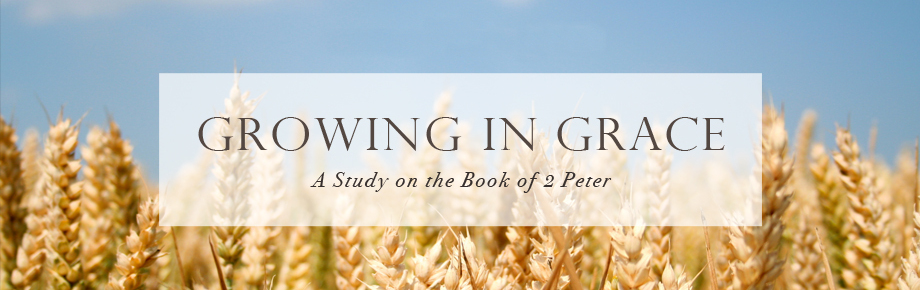 The Reality of False Teachers (Part 4e)
2 Peter 2:10-22
Sunday, July 9, 2023